Fun With 
Dinosaurs
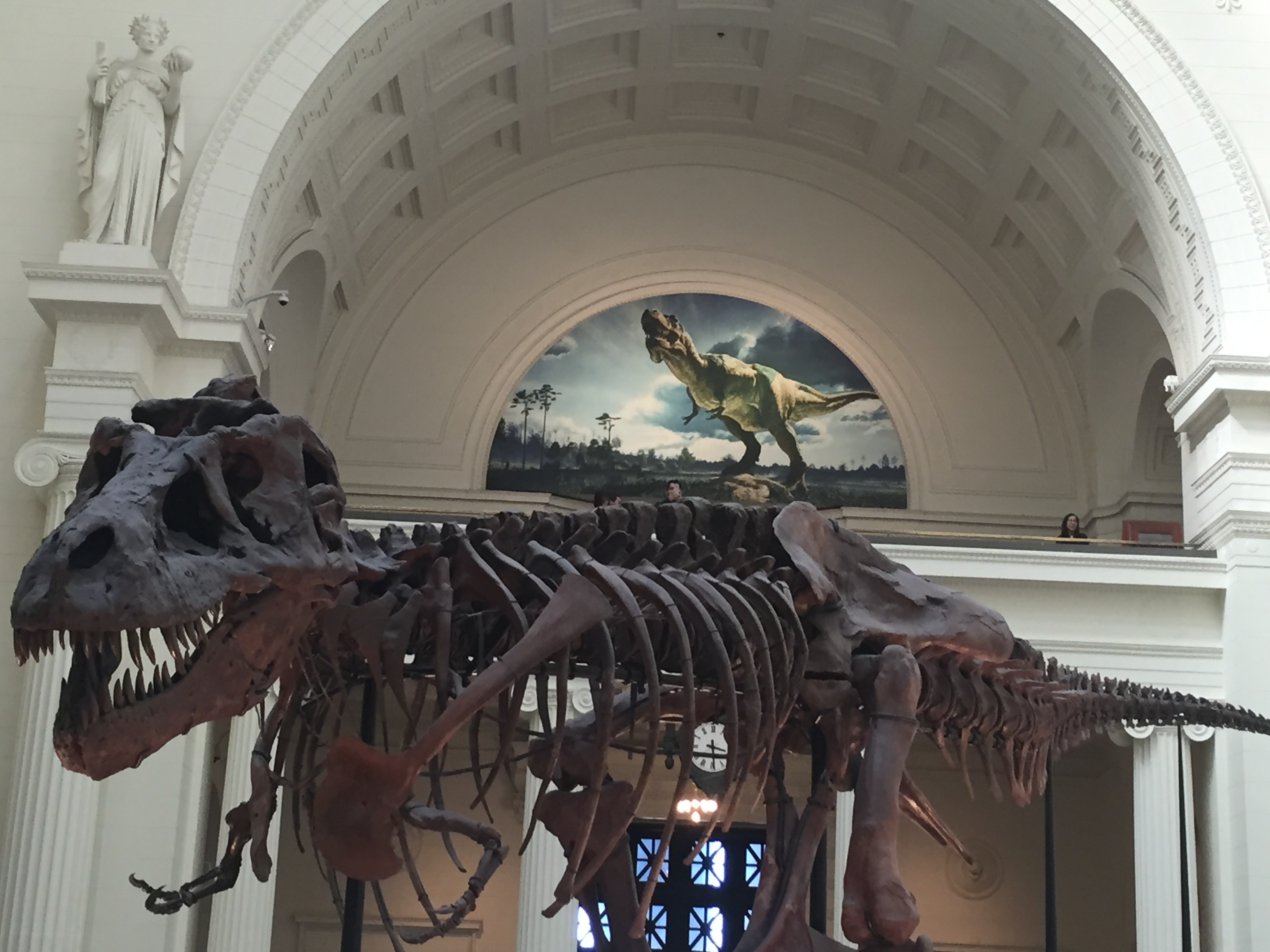 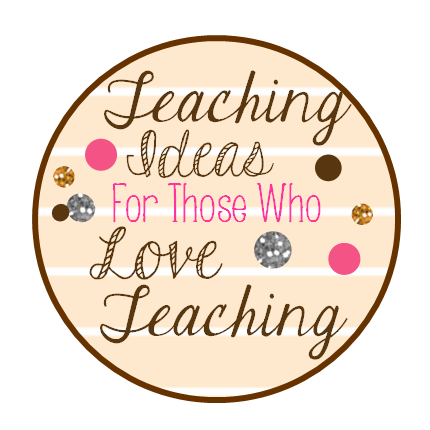